La législation du travail
La législation du travail évolue au fils des lois et décrets. Il est nécessaire de se rapprocher au plus près de l’actualité en se renseignant auprès des institutions ministérielles.http://travail-emploi.gouv.fr/mot/fiches-pratiques-du-droit-du-travail
Les thèmes proposés
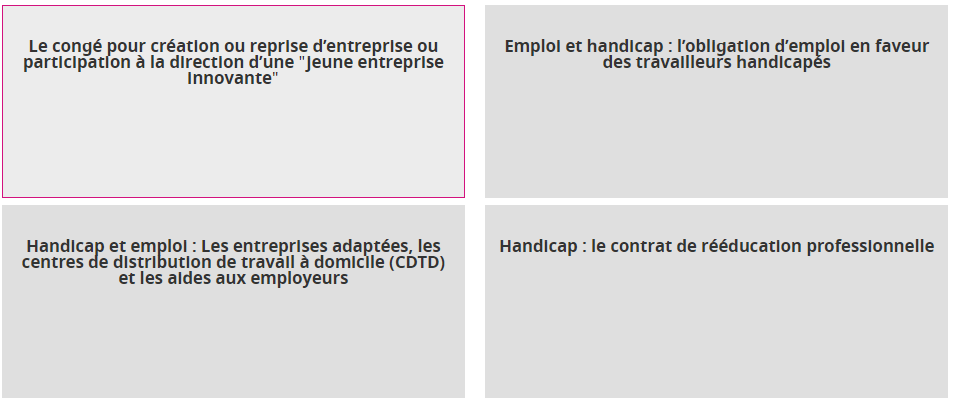 Les thèmes proposés
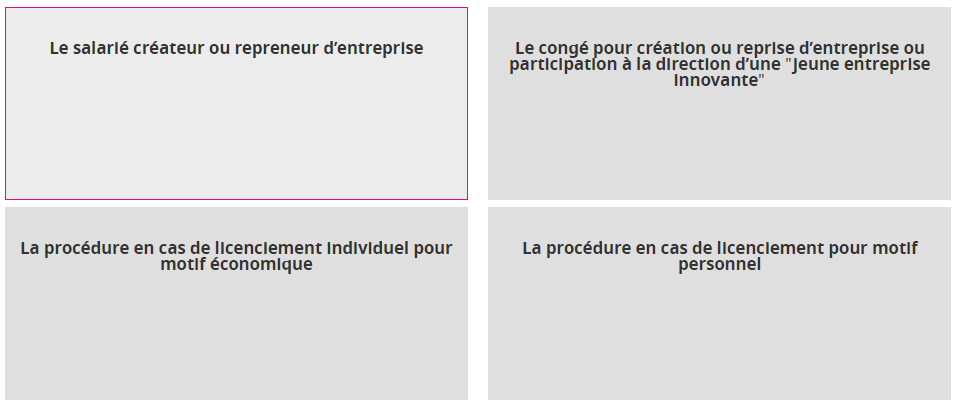 Les thèmes proposés
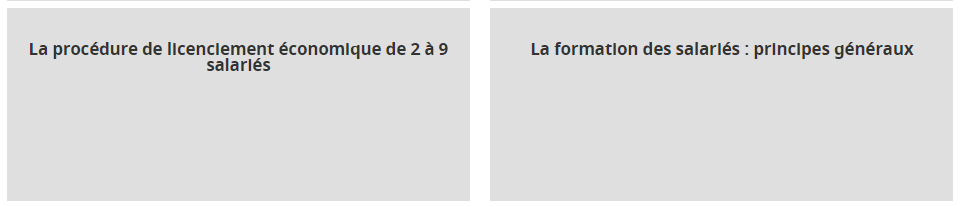 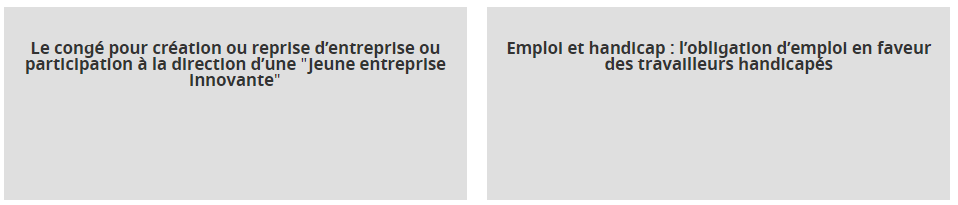 Les thèmes proposés
…… et plus de 200 autres sujets.